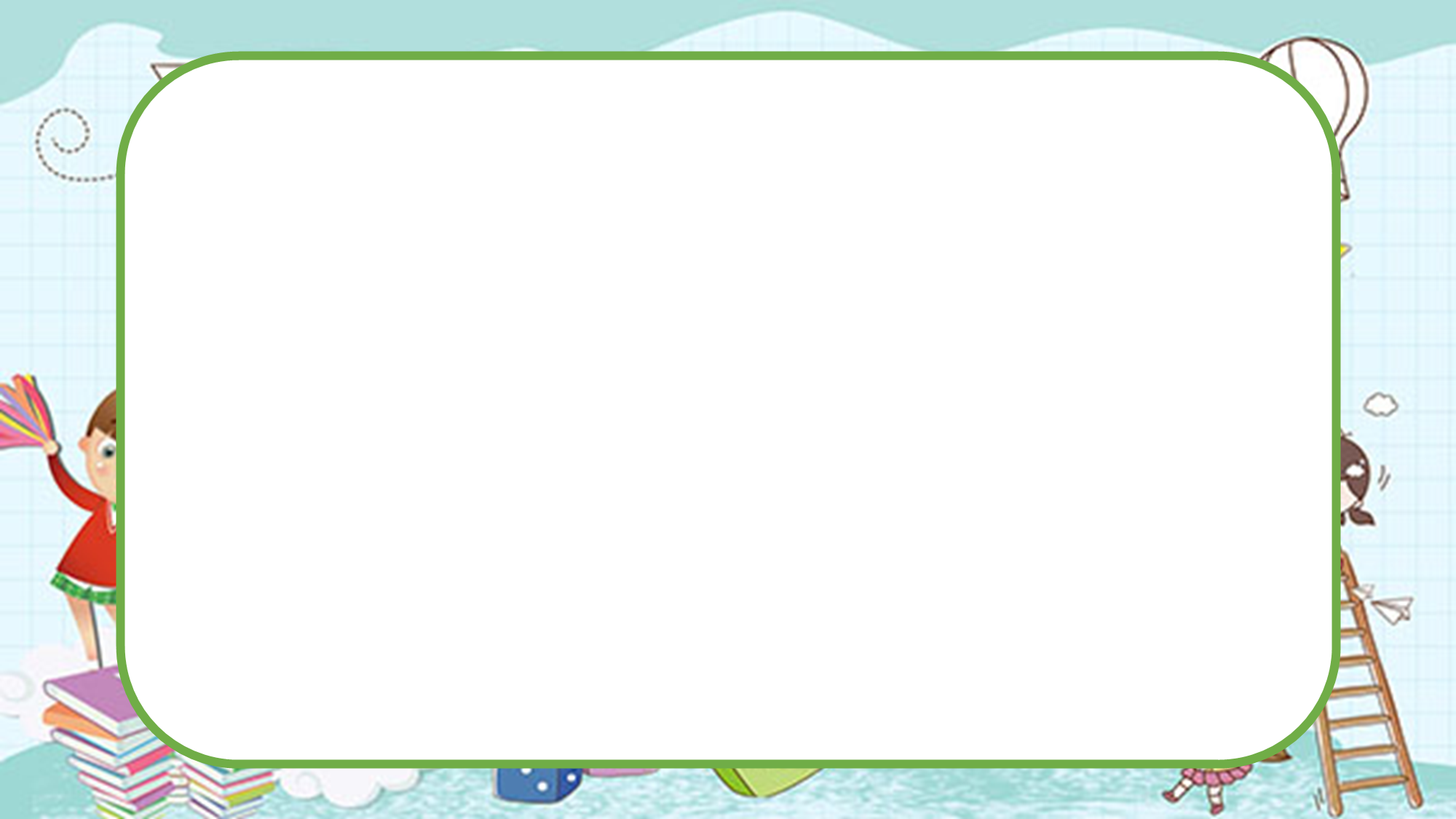 KÍNH CHÀO QUÝ THẦY CÔ GIÁO CÙNG CÁC EM HỌC SINH!
Giáo viên:……………
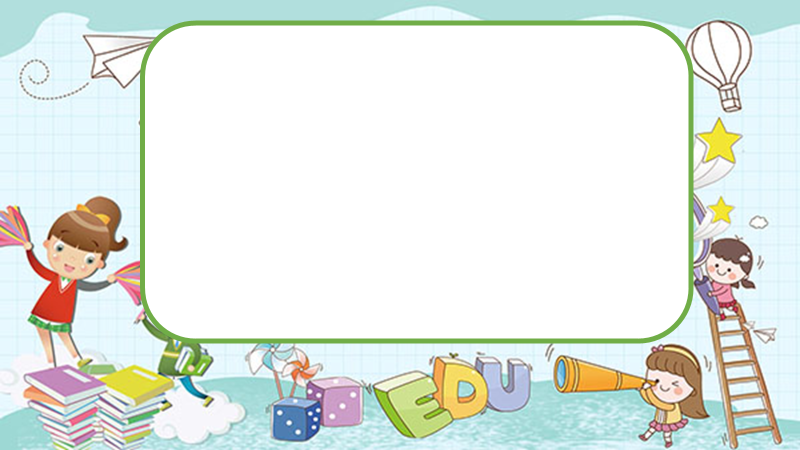 KHỞI ĐỘNG
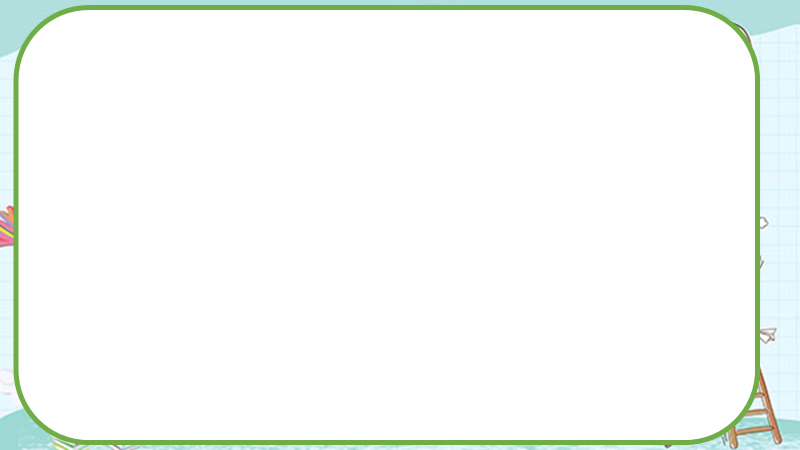 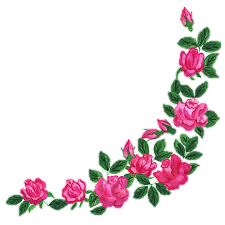 Chia sẻ ấn tượng của em về một bài thơ trong chủ đề 1: Tiếng nói của vạn vật
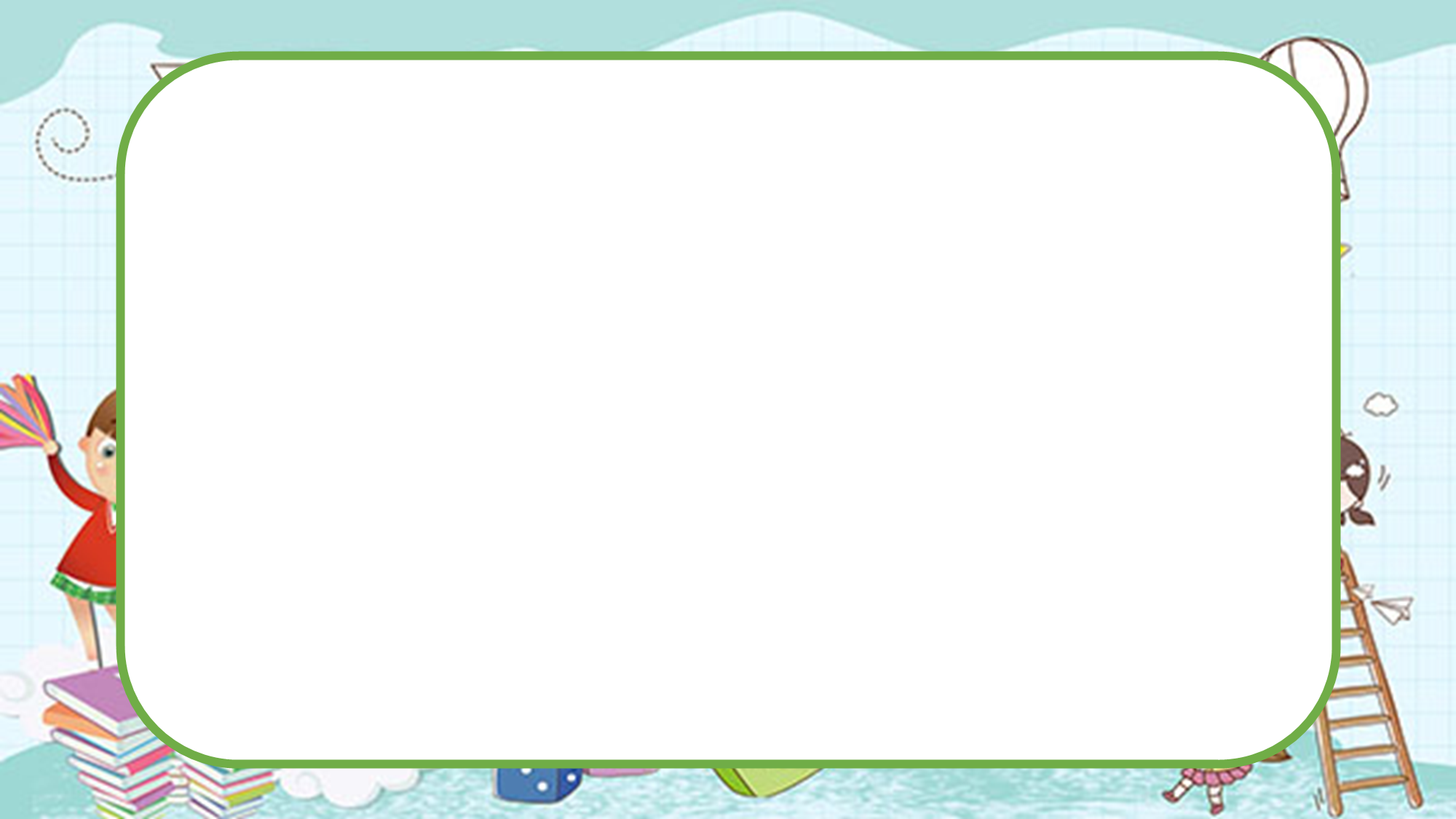 Tiết: 11
VIẾT ĐOẠN VĂN GHI LẠI CẢM XÚC VỀ MỘT BÀI THƠ BỐN CHỮ HOẶC NĂM CHỮ
Giáo viên:………………….
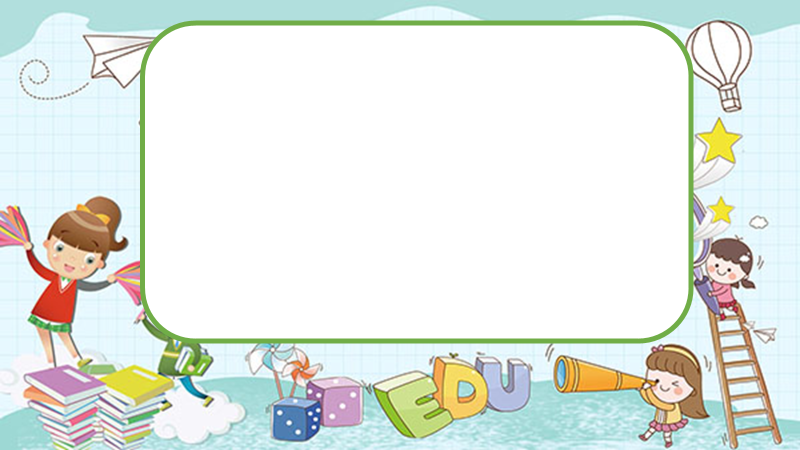 HÌNH THÀNH KIẾN THỨC
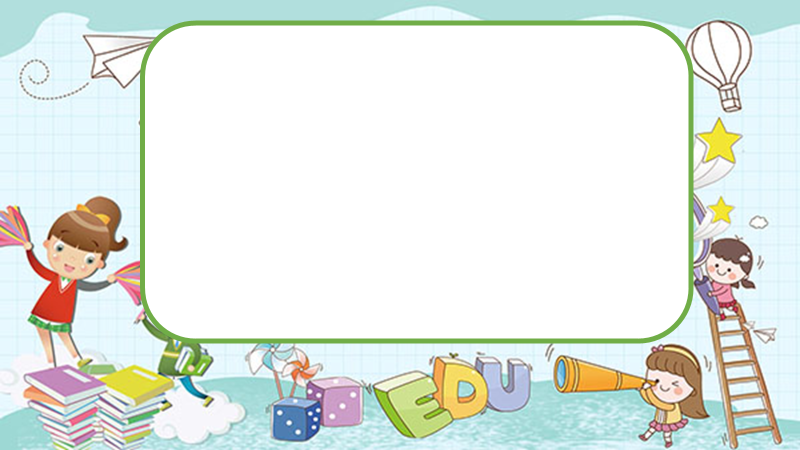 I. Tìm hiểu tri thức về kiểu văn bản
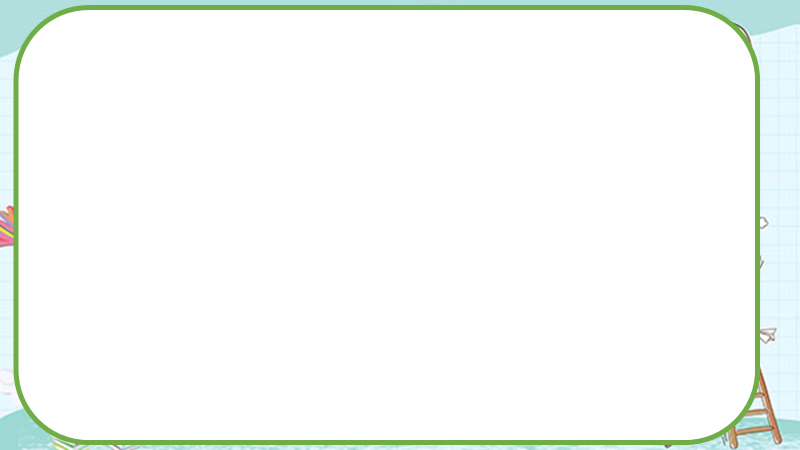 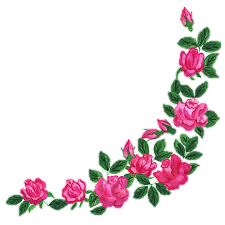 I. Tìm hiểu tri thức về kiểu văn bản
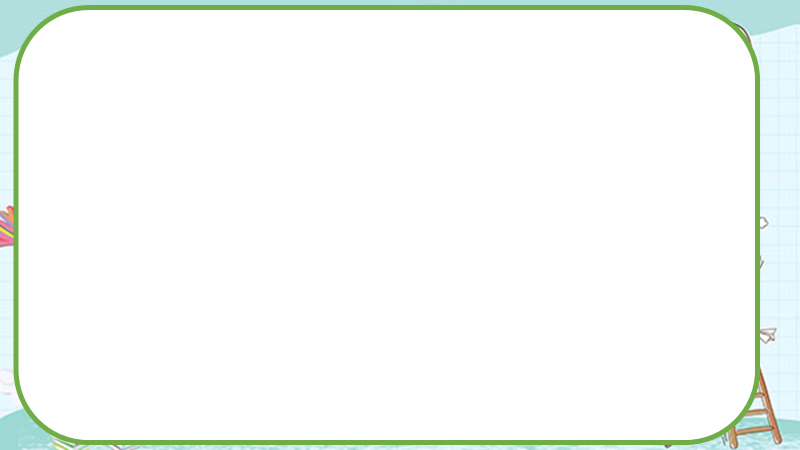 1. Đọc và phân tích bài viết mẫu
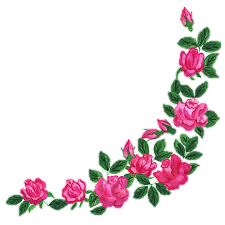 Trình bày cảm xúc về một bài thơ: Nắng hồng của tác giả Bảo Ngọc
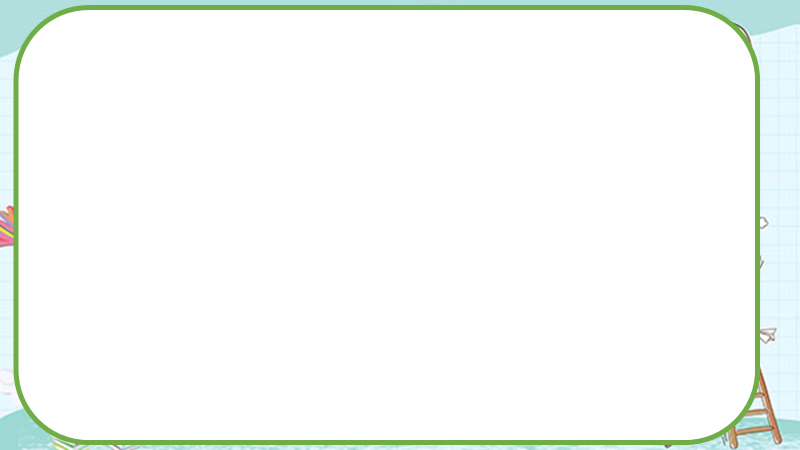 1. Đọc và phân tích bài viết mẫu
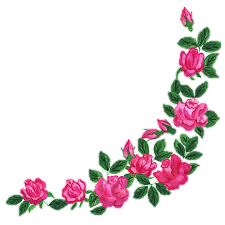 + Mở đoạn: Giới thiệu nhan đề, tác giả và nêu ấn tượng, cảm xúc chung về bài thơ.
+ Thân đoạn: Trình bày cảm xúc về bài thơ
. Chỉ ra những từ ngữ thể hiện cảm xúc của người viết
. Liệt kê những chi tiết, hình ảnh được trích từ bài thơ
. Ghi lại từ ngữ dùng để liên kết câu
+ Kết đoạn: Khái quát lại những ấn tượng, cảm xúc về bài thơ.
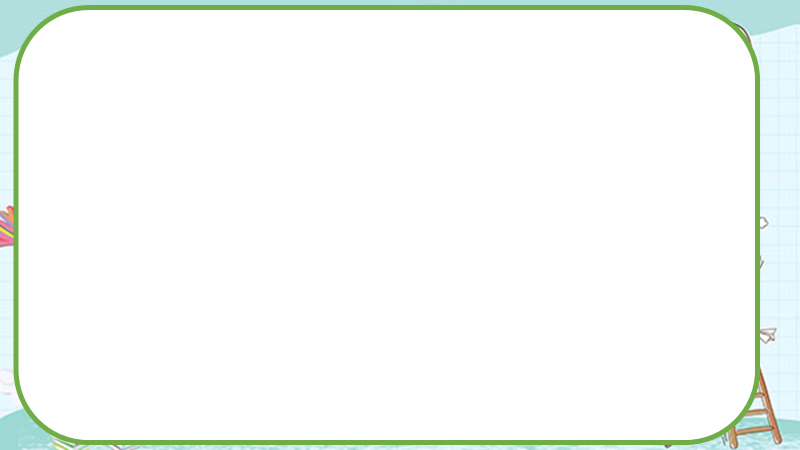 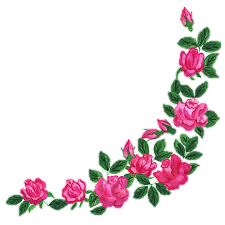 Theo em, yêu cầu đối với khi viết đoạn văn ghi lại cảm xúc về một bài thơ bốn chữ hoặc năm chữ là gì?
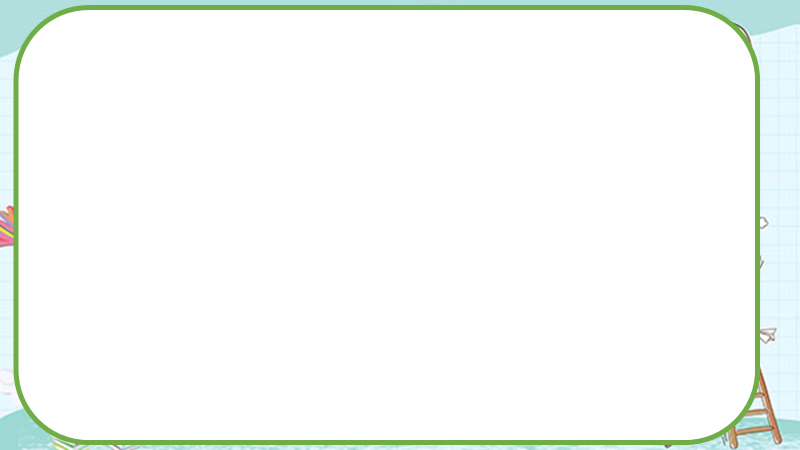 2. Yêu cầu đối với đoạn văn ghi lại cảm xúc về một bài thơ bốn chữ hoặc năm chữ
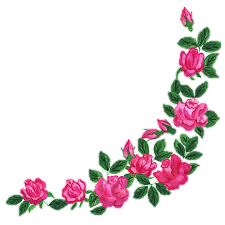 Biểu đạt một nội dung tương đối hoàn chỉnh
Trình bày được cảm xúc của bản thân
Sử dụng ngôi thứ nhất để chia sẻ cảm xúc
Đảm bảo cấu trúc ba phần
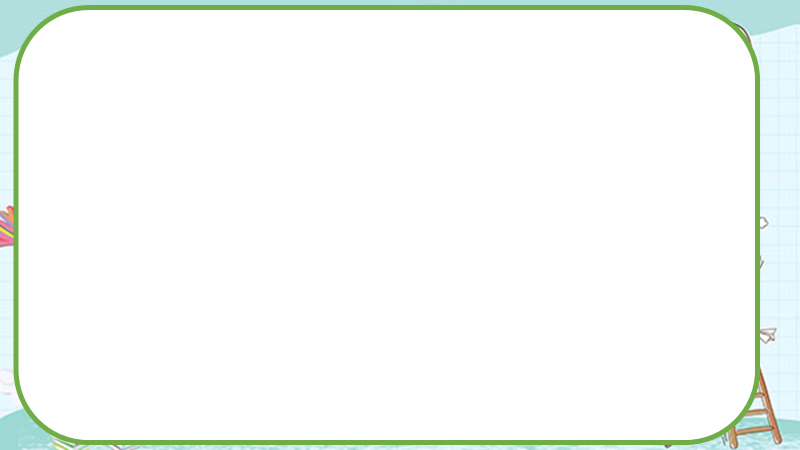 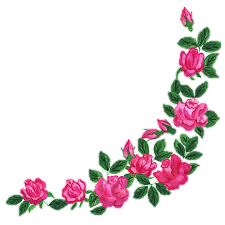 Mở đoạn: Giới thiệu nhan đề, tác giả và nêu ấn tượng, cảm xúc chung về bài thơ
Cấu trúc ba phần
Thân đoạn: trình bày cảm xúc về nội dung và nghệ thuật của bài thơ
Kết đoạn: Khẳng định lại cảm xúc và ý nghĩa của nó đối với người viết
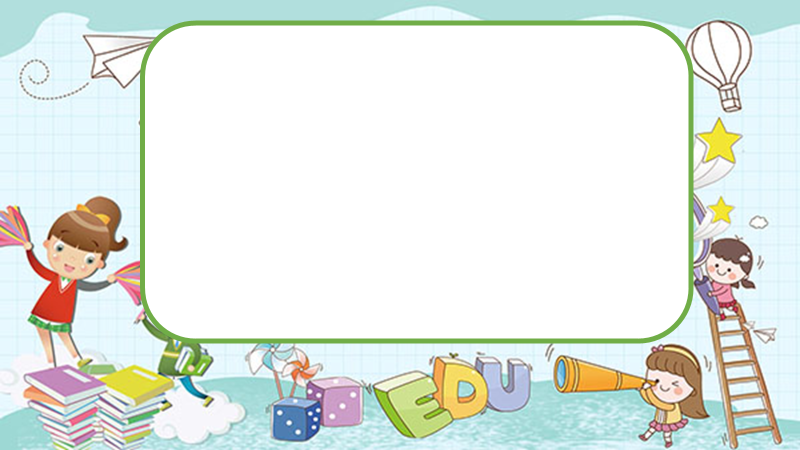 II. Viết theo quy trình
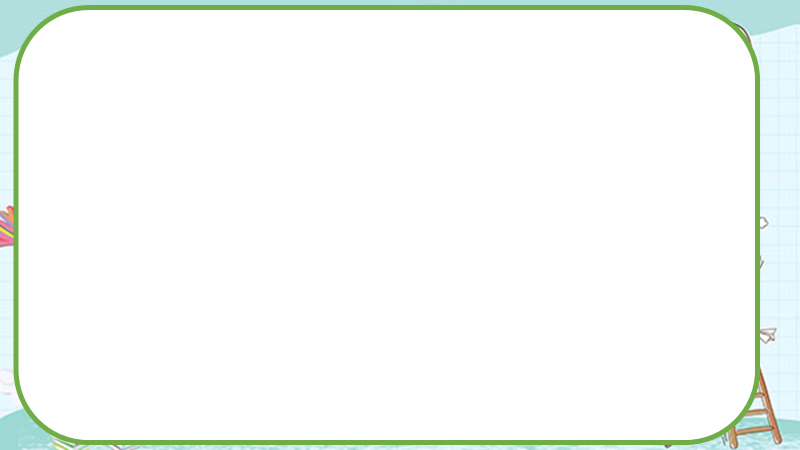 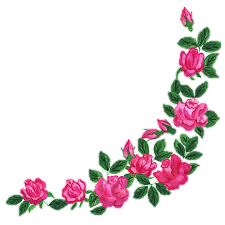 1. Chuẩn bị trước khi viết.
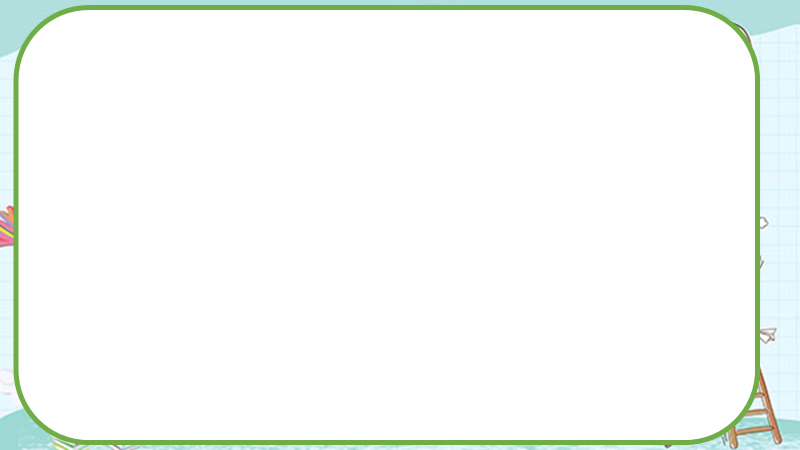 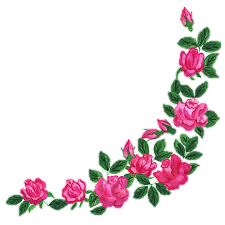 * Xác định mục đích viết, người đọc
- Mục đích: bày tỏ cảm xúc về bài thơ bốn chữ hoặc năm chữ
- Người đọc: Thầy cô, bạn bè, người thân
* Xác định đề tài
* Thu thập tư liệu
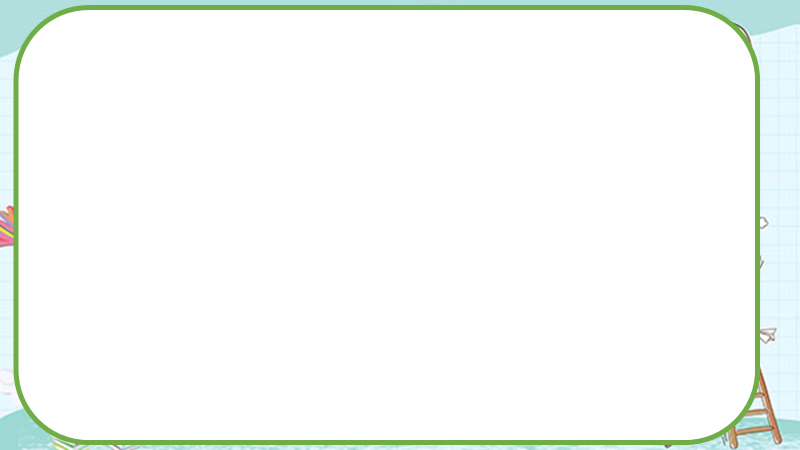 2. Tìm ý, lập dàn ý
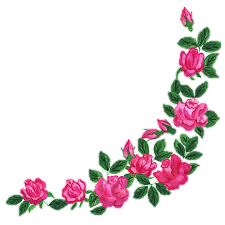 - Đọc diễn cảm bài thơ vài lần
- Tìm và xác định ý nghĩa của từ ngữ, hình ảnh…
Các bước tìm ý
- Xác định chủ đề
- Xác định cảm xúc mà bài thơ gợi ra và lí giải
- Liệt kê những ý tưởng nảy sinh trong đầu bằng một vài cụm từ
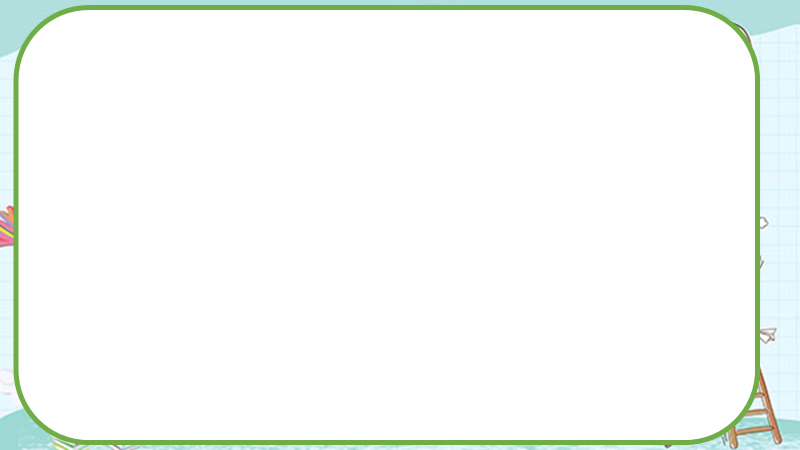 * Lập dàn ý
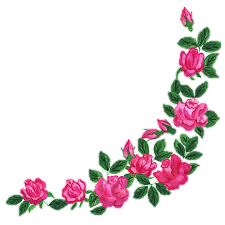 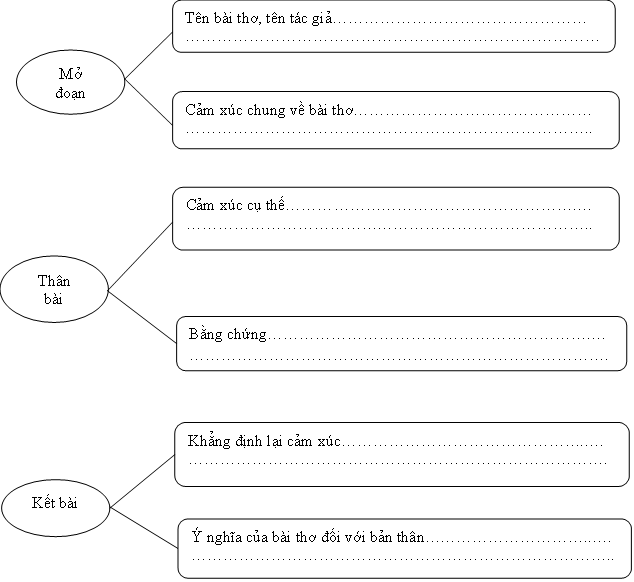 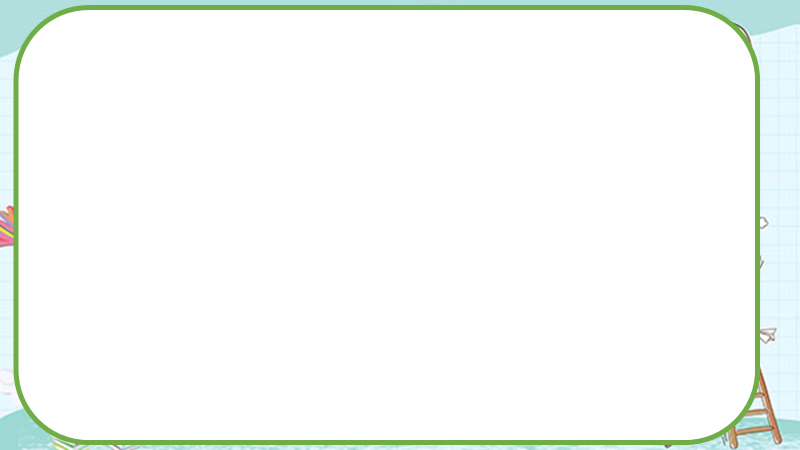 3.  Viết đoạn
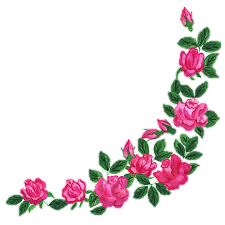 Dựa vào dàn ý, viết một đoạn văn hoàn chỉnh.
Khi viết, cần đảm bảo các yêu cầu đối với đoạn văn ghi lại cảm xúc về một bài thơ bốn chữ hoặc năm chữ
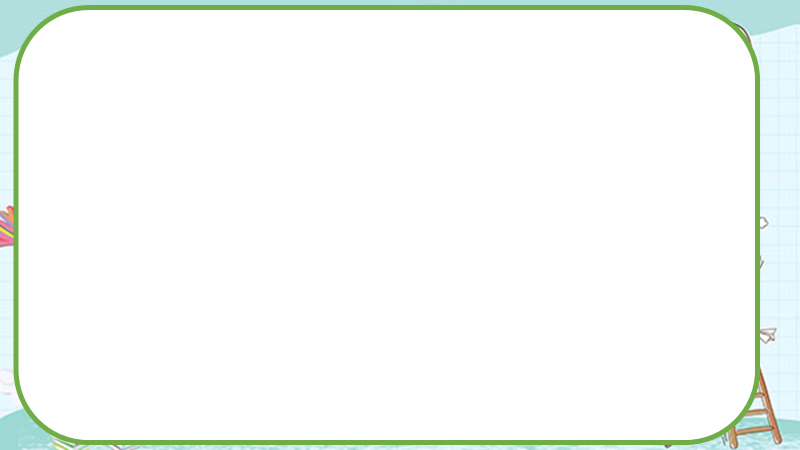 4.  Chỉnh sửa bài viết
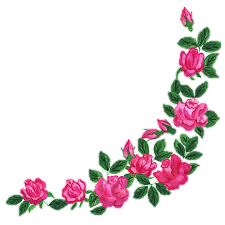 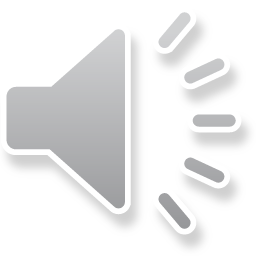 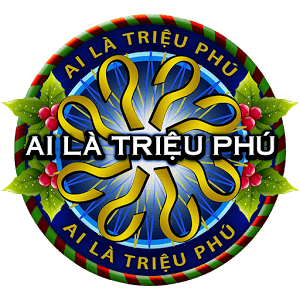 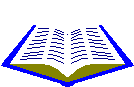 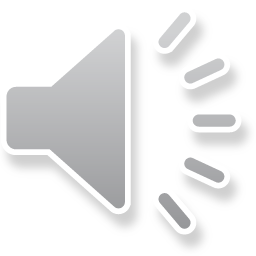 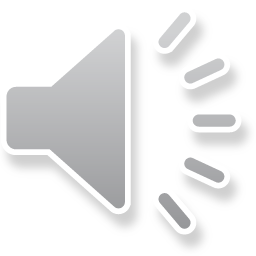 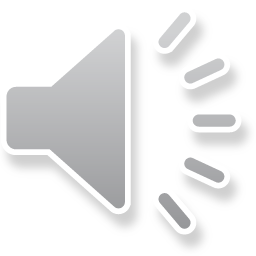 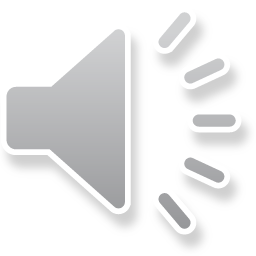 Câu 1. Bài văn ghi lại cảm xúc về một bài thơ thuộc kiểu văn bản
A. Tự sự
B. Biểu cảm
C. Thuyết minh
D. Nghị luận
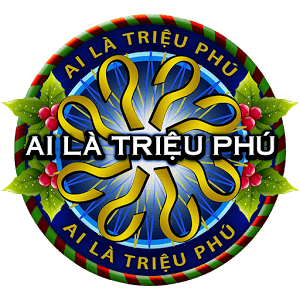 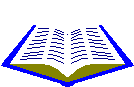 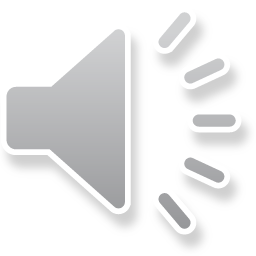 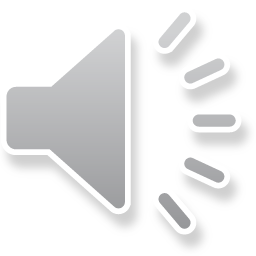 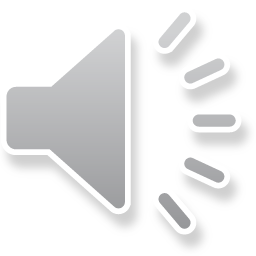 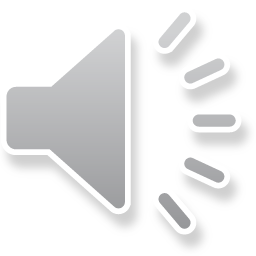 Câu 2. Bắt đầu bằng chữ cái viết hoa lùi vào đầu dòng và kết thúc bằng dấu câu dung để ngắt đoạn được gọi là
A. Bài văn
B. Câu văn
D. Tất cả đều sai.
C. Đoạn văn
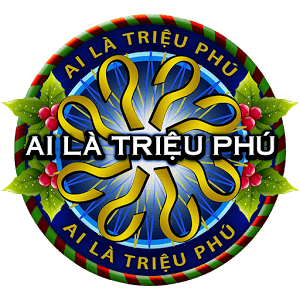 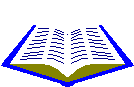 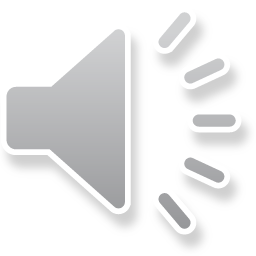 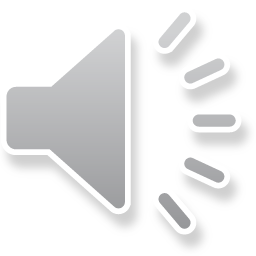 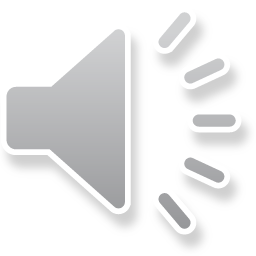 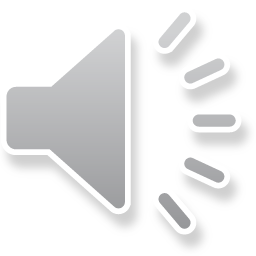 Câu 3. Khi viết đoạn văn ghi lại cảm xúc, ta sử dụng ngôi thứ mấy
B. thứ ba
A. thứ tư
D. thứ nhất
C. thứ hai
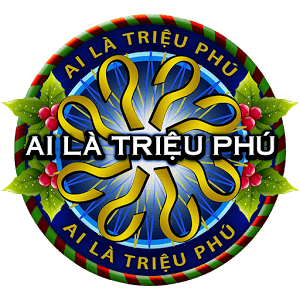 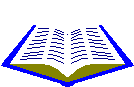 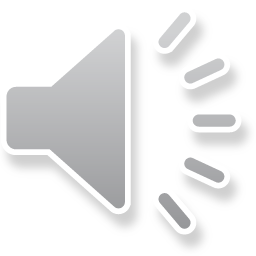 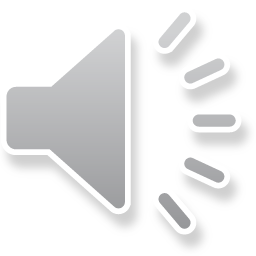 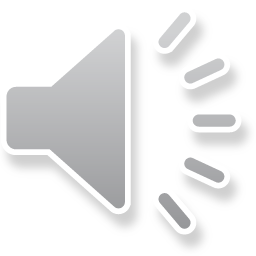 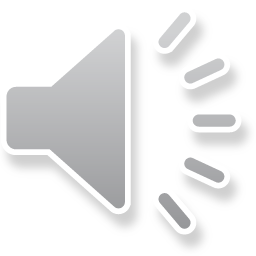 Câu 4. Cấu trúc đoạn gồm mấy phần
B. 5
A. 6
C. 4
D. 3
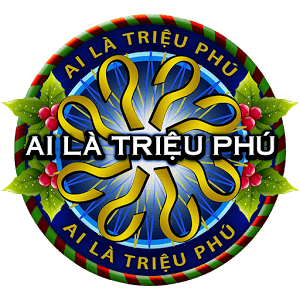 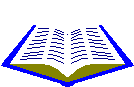 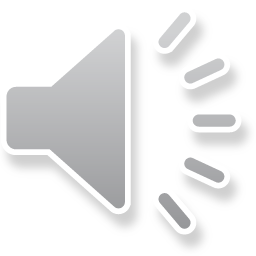 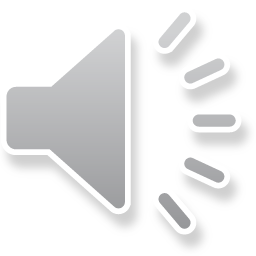 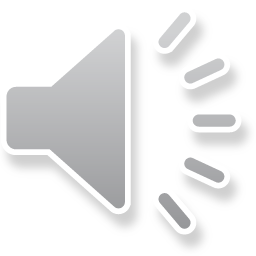 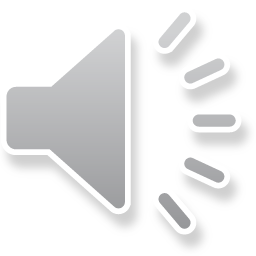 Câu 5. Giới thiệu nhan đề, tác giả, cảm xúc chung về bài thơ bằng một câu được gọi là
A. Câu mở đầu
B. Câu văn
C. Câu kết
D. Câu chủ đề
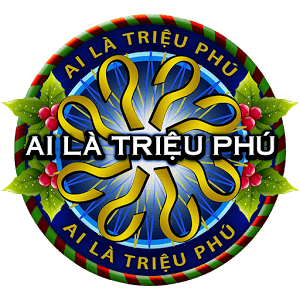 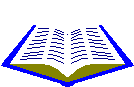 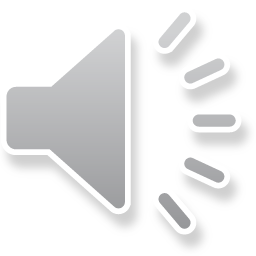 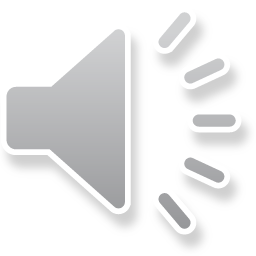 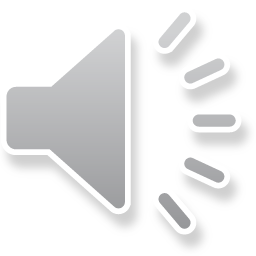 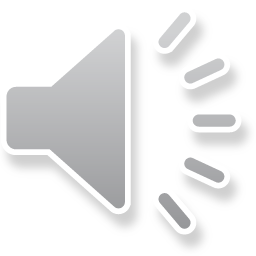 Câu 6. Bài thơ bốn chữ thường ngắt nhịp
B. 2/2
A. tự do
D. 3/1
C. 1/3
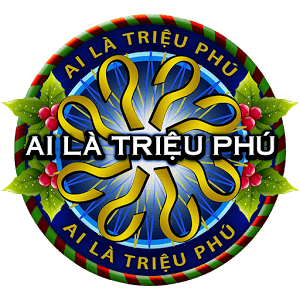 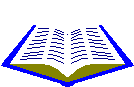 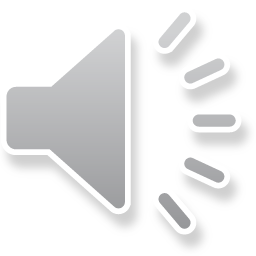 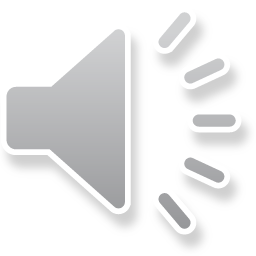 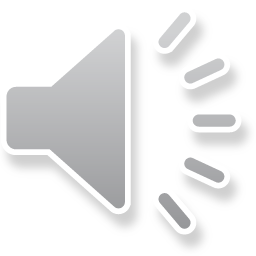 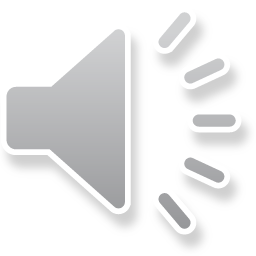 Câu 7. Cước vận là tên gọi khác của vần gì?
A. vần chân
B. vần liền
C.  Vần lửng
D. vần cách
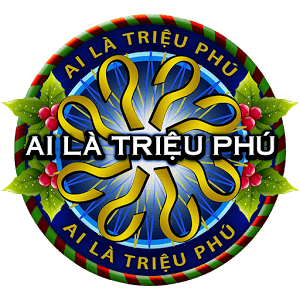 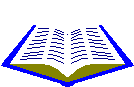 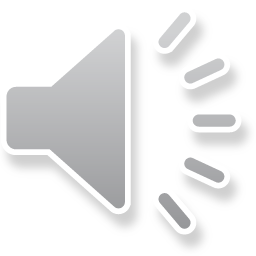 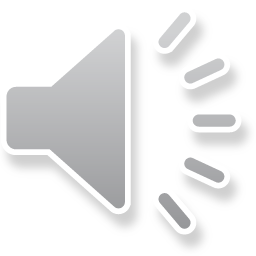 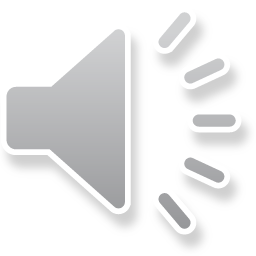 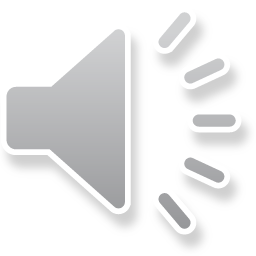 Câu 8. Nhịp thơ được biểu hiện ở chỗ
B. dấu câu
A. dấu chấm
C. nốt nhạc
D. ngắt chia dòng
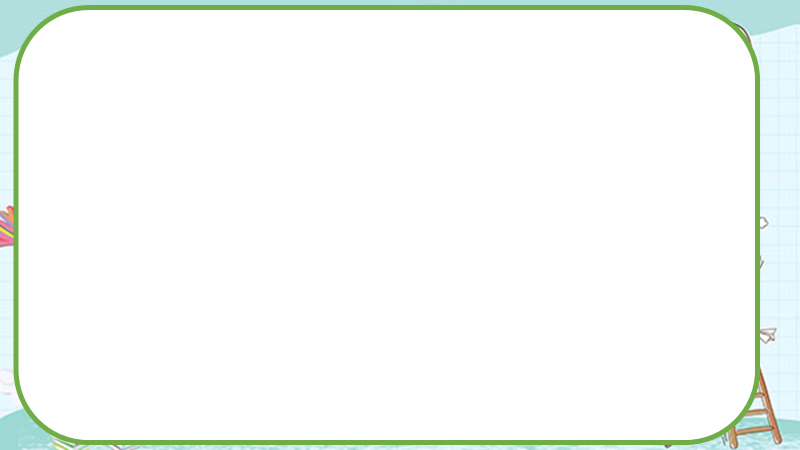 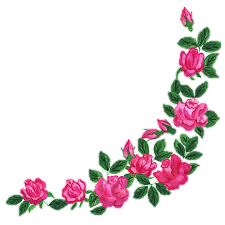 Bài cũ: học bài, hoàn thành bài.
Bài mới: hoàn thành phiếu học tập bài tiếp theo
HƯỠNG DẪN TỰ HỌC
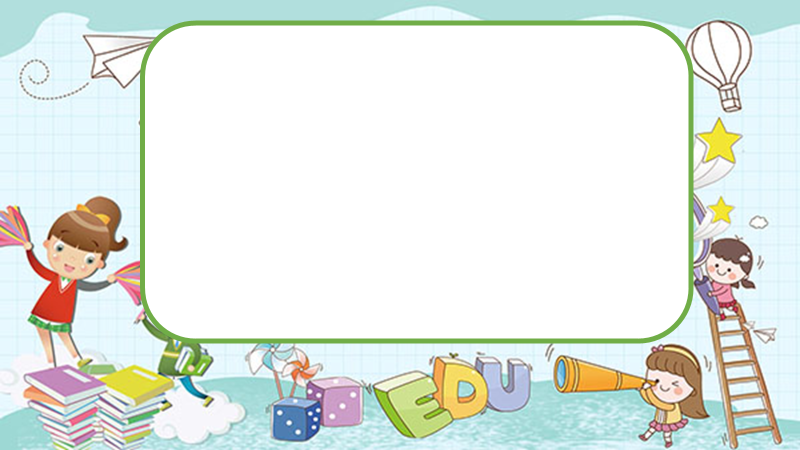 HẸN GẶP LẠI